Разнообразие растений
Окружающий мир 3 класс  А. А. Плешаков
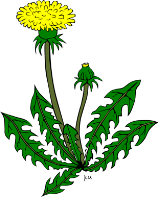 Выполнила: Каскевич Елена Викторовна, 
учитель МАОУ СШ №147 г. Красноярск
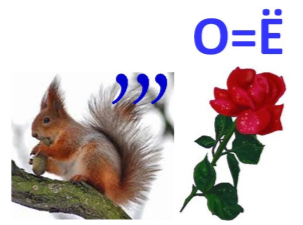 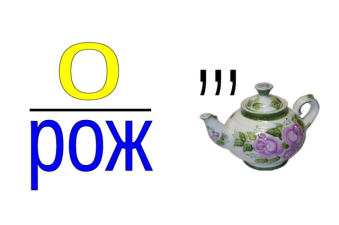 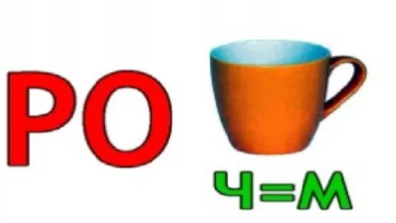 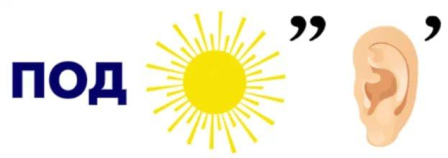 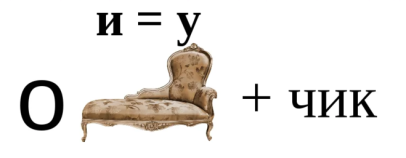 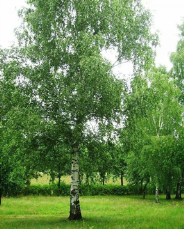 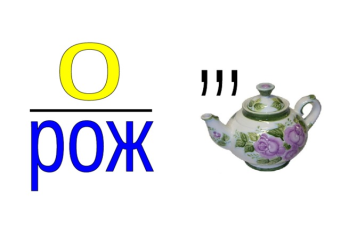 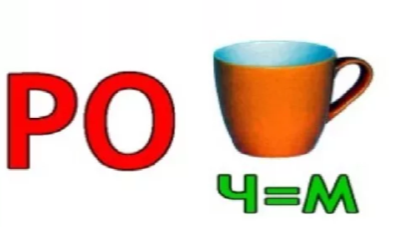 БЕРЁЗА
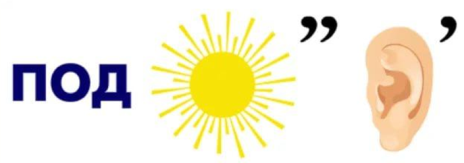 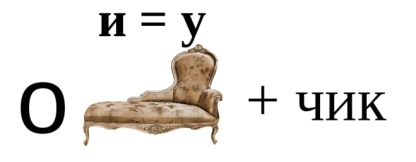 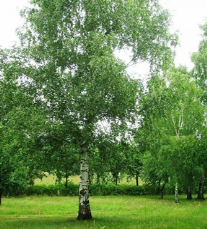 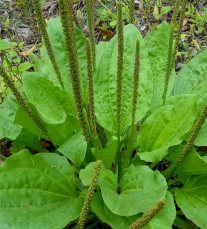 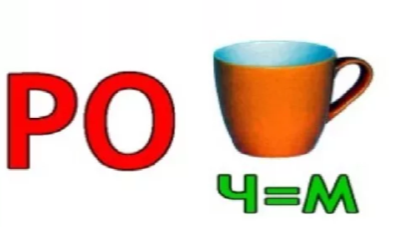 БЕРЁЗА
ПОДОРОЖНИК
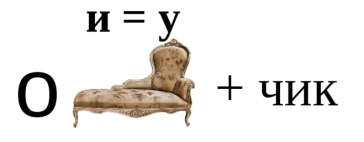 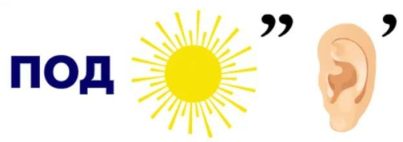 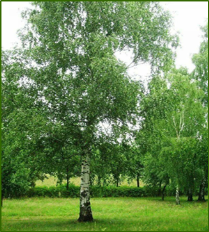 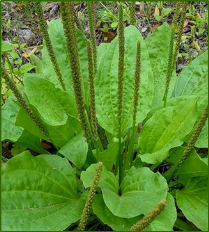 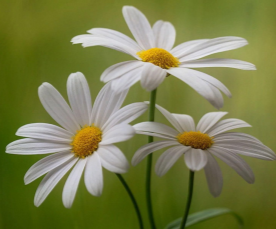 БЕРЁЗА
РОМАШКА
ПОДОРОЖНИК
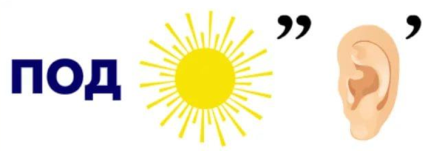 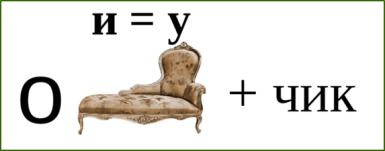 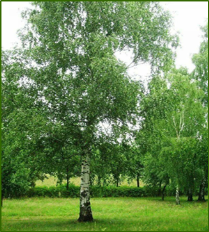 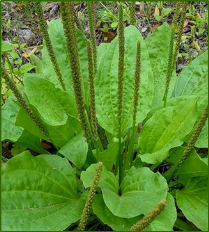 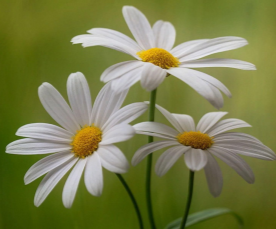 БЕРЁЗА
РОМАШКА
ПОДОРОЖНИК
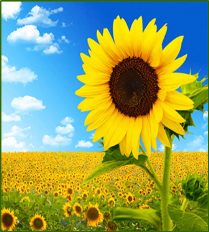 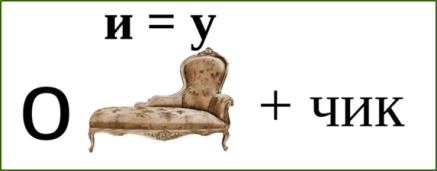 ПОДСОЛНУХ
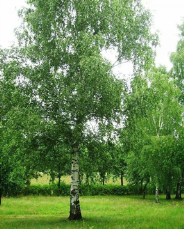 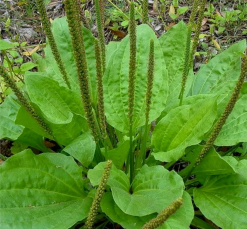 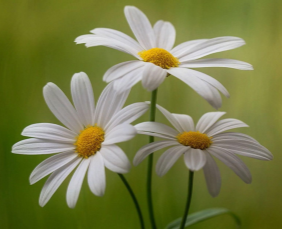 РОМАШКА
ПОДОРОЖНИК
БЕРЁЗА
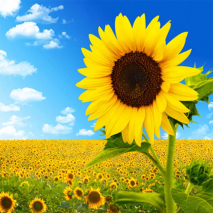 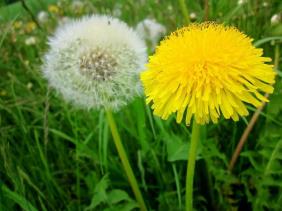 ПОДСОЛНУХ
ОДУВАНЧИК
РАСТЕНИЯ
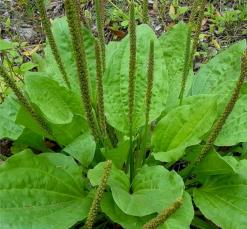 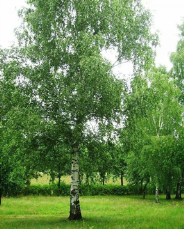 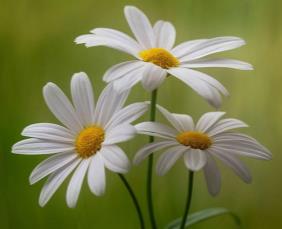 БЕРЁЗА
РОМАШКА
ПОДОРОЖНИК
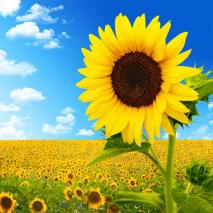 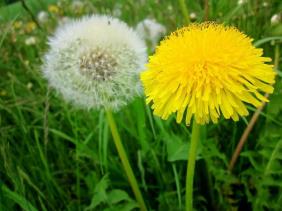 ПОДСОЛНУХ
ОДУВАНЧИК
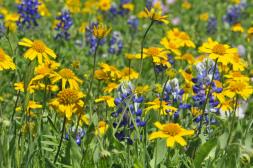 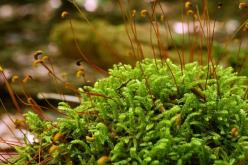 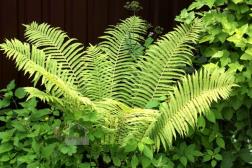 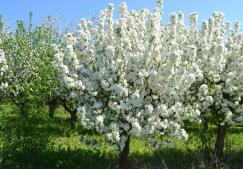 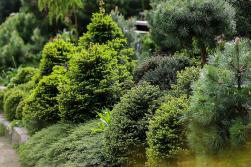 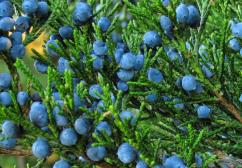 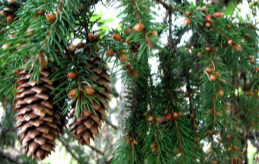 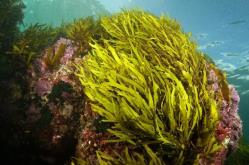 ЗЕЛЁНЫЕ ВОДОРОСЛИ
УЛОТРИКС
УЛЬВА
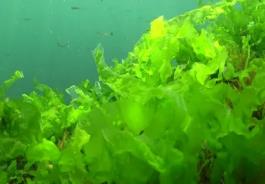 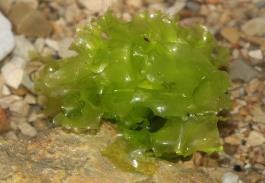 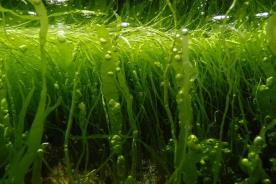 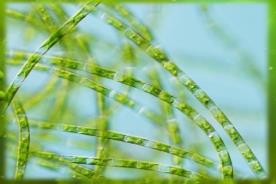 ХЛАМИДОМОНАДА
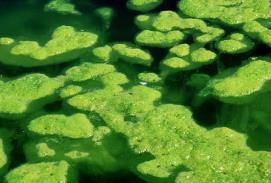 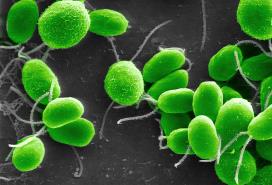 КРАСНЫЕ ВОДОРОСЛИ (БАГРЯНКИ)
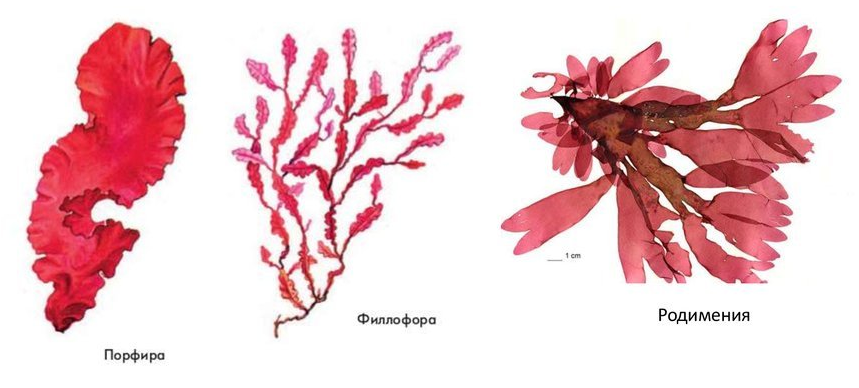 БУРЫЕ ВОДОРОСЛИ
ЛАМИНАРИЯ (МОРСКАЯ КАПУСТА)
ФУКУС
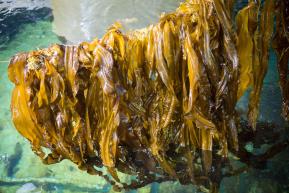 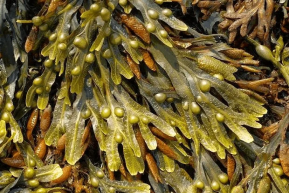 САРГАССУМ
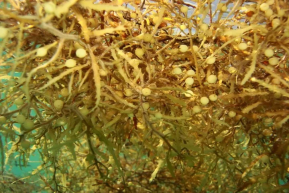 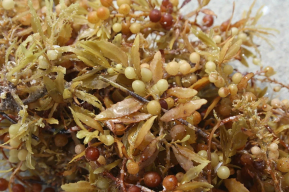 Разнообразие растений
нет
нет
нет
спорами
Водоросли
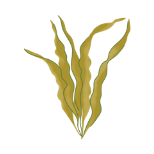 СТРОЕНИЕ МХА
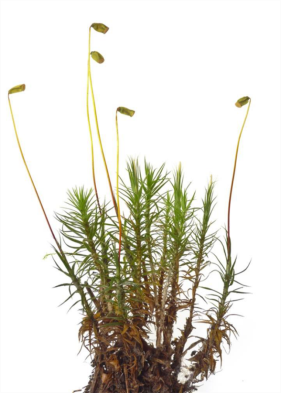 коробочка со спорами
стебель
листья
ризоиды – органы, которые служат для прикрепления к почве
или другой поверхности
МХИ
СФАГНУМ
КУКУШКИН ЛЁН
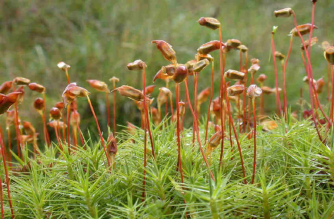 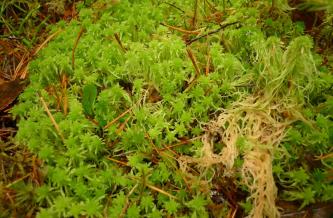 ФУНАРИЯ
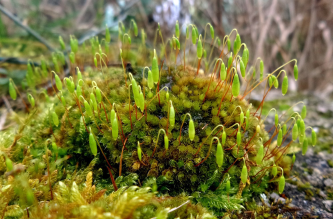 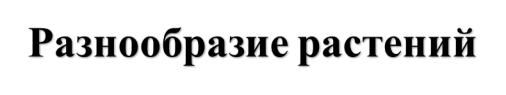 нет
есть
спорами
есть
Мхи
Мхи
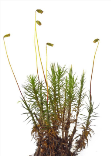 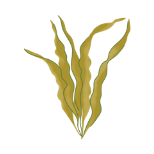 СТРОЕНИЕ ПАПОРОТНИКА
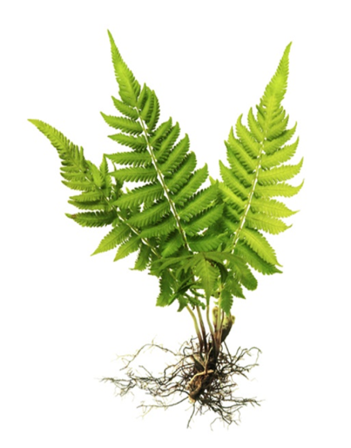 листья
стебель
корневище с придаточными корнями
ПАПОРОТНИКИ
СТРАУСНИК
ОРЛЯК
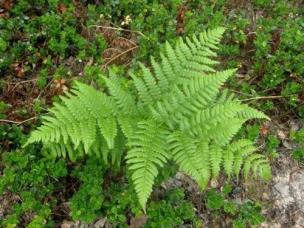 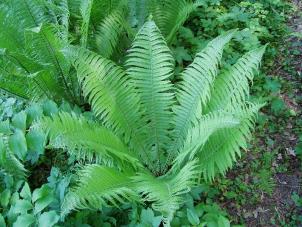 ГОЛОКУЧНИК
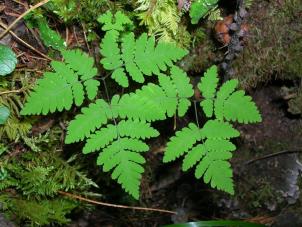 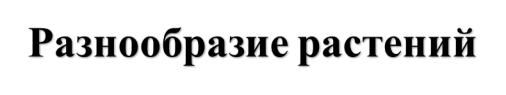 спорами
есть
есть
есть
Папоротники
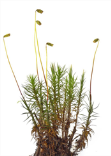 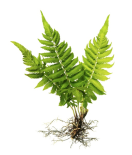 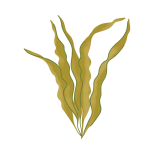 СТРОЕНИЕ ХВОЙНОГО ДЕРЕВА
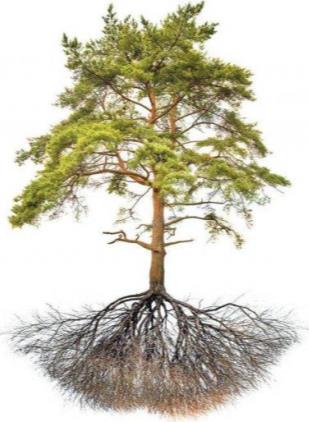 ХВОИНКИ (ЛИСТЬЯ)
ШИШКИ С СЕМЕНАМИ
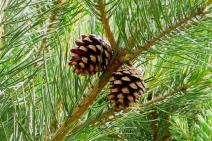 СТВОЛ
КОРЕНЬ
СОСНА ОБЫКНОВЕННАЯ
ЕЛЬ ОБЫКНОВЕННАЯ
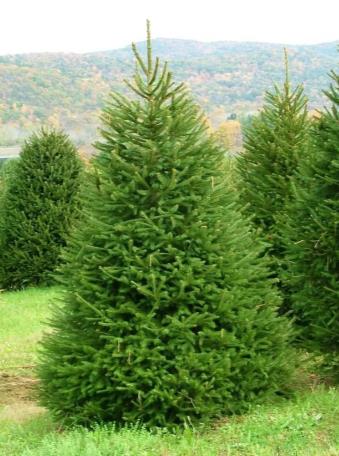 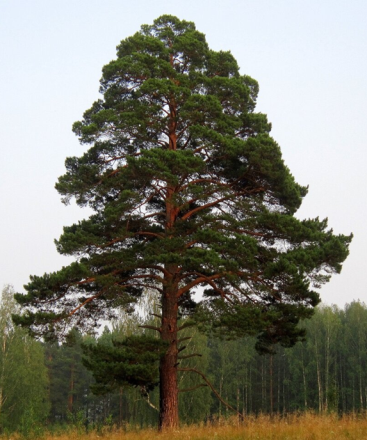 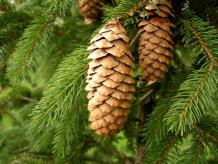 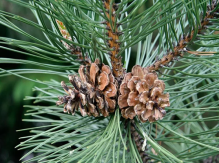 ПИХТА
ЛИСТВЕННИЦА
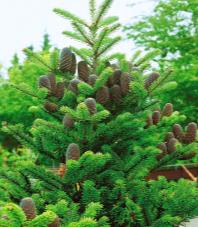 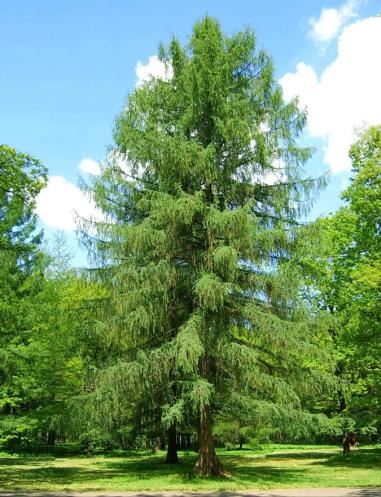 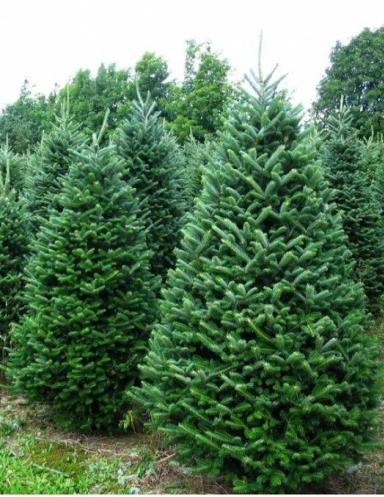 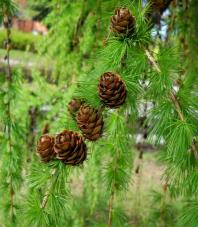 МОЖЖЕВЕЛЬНИК
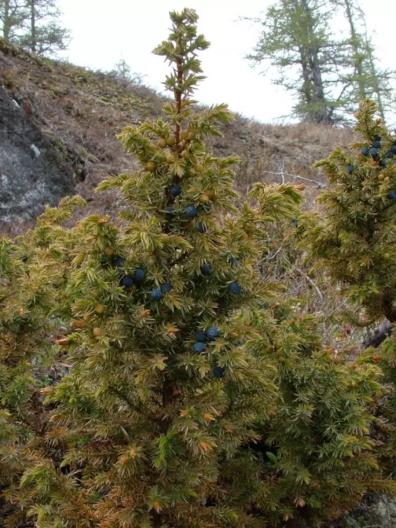 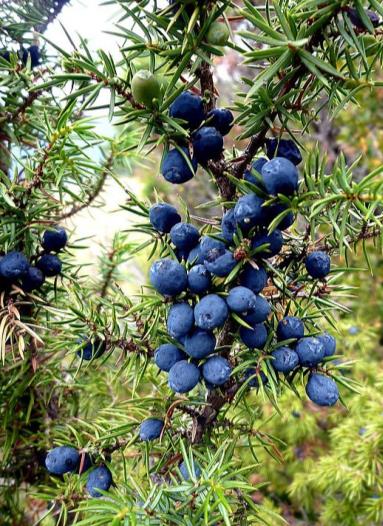 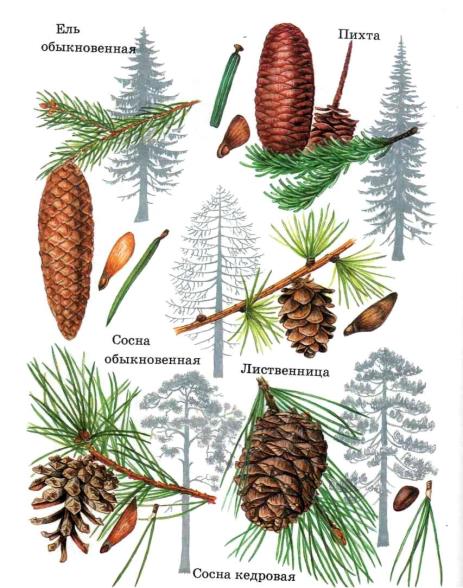 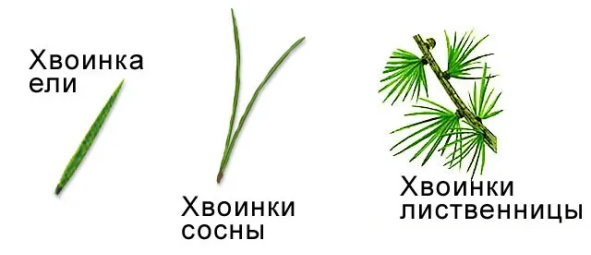 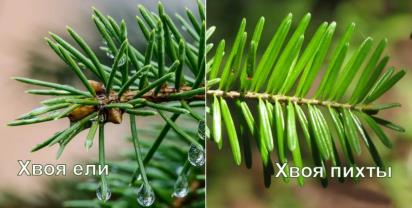 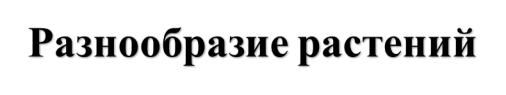 семена в шишках
Хвойные растения
есть
одеревенелый
иголки (хвоинки)
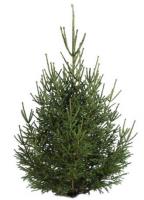 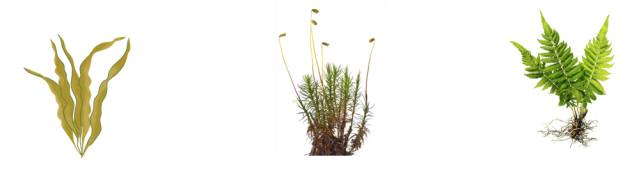 СТРОЕНИЕ ЦВЕТКОВЫХ РАСТЕНИЙ
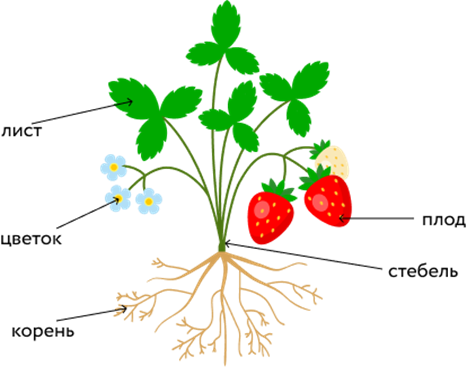 ЦВЕТКОВЫЕ РАСТЕНИЯ
ШИПОВНИК
МАЛИНА
ЯБЛОНЯ
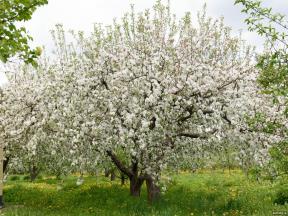 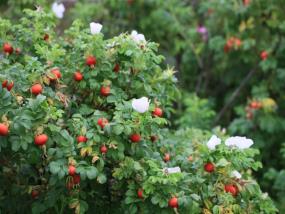 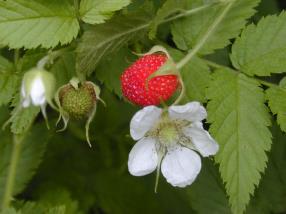 ОДУВАНЧИКИ
КОЛОКОЛЬЧИКИ
ЧЕРНИКА
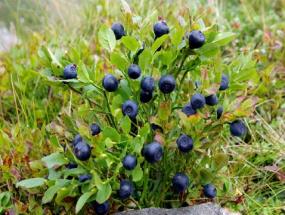 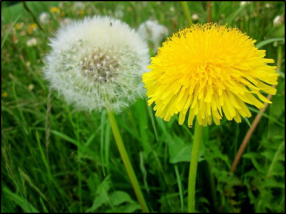 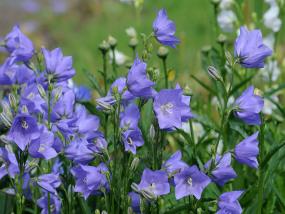 ХЛОПОК
ЛЁН
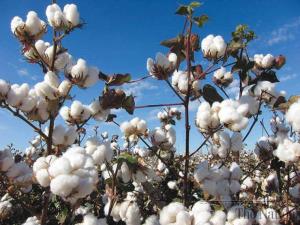 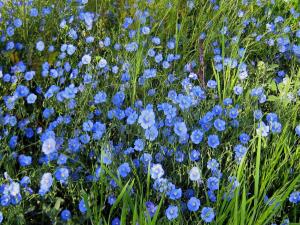 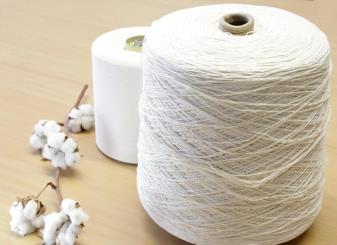 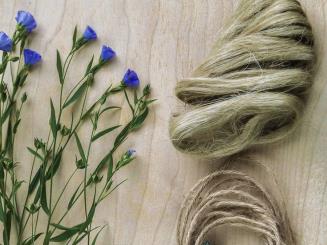 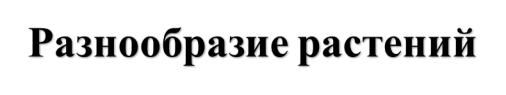 травянистый или
 одеревенелый
цветы, в них образуются 
семена
есть
есть
Цветковые растения
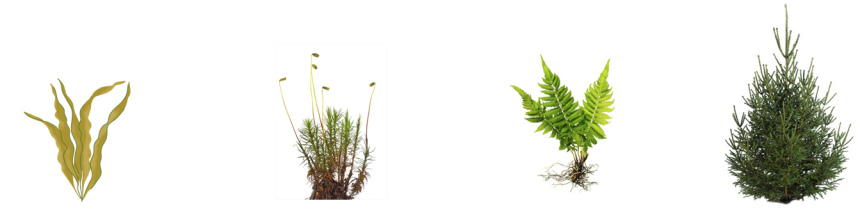 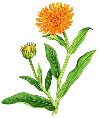 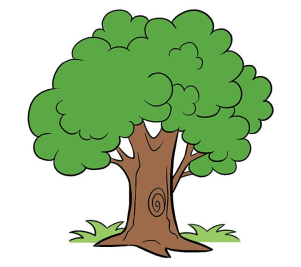 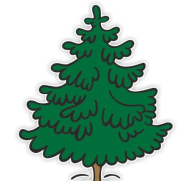 КРОССВОРД

«РАЗНООБРАЗИЕ РАСТЕНИЙ»
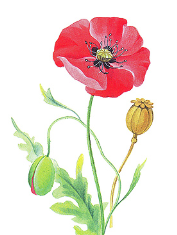 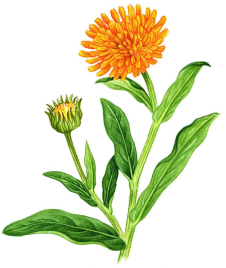 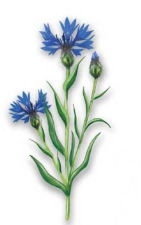 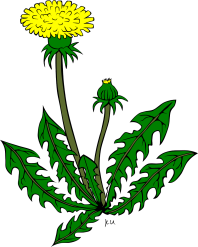 Дорогой друг! Предлагаю тебе разгадать интереснейший кроссворд!
По центру кроссворда ты видишь ключевое слово.
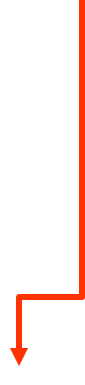 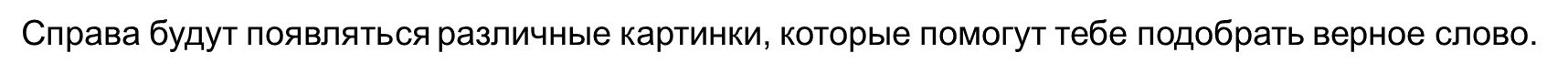 Если ты нажмешь на правильную картинку, кроссворд будет заполняться САМ! Если ты ошибёшься, он даст тебе подсказку!
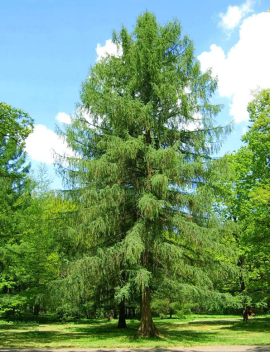 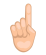 Только помни!
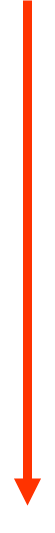 КРОССВОРД

ЗАПОЛНЯЕТСЯ

СВЕРХУ

ВНИЗ!
Желаю удачи!
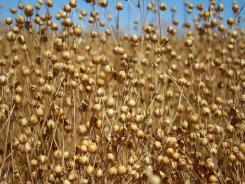 Л
?
И
С
Т
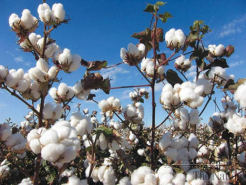 В
Е
Н
Н
И
Ц
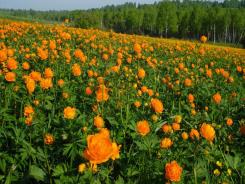 А
Ты щёлкнул на лён
Лён — однолетнее растение высотой до 120 см. Листья продолговатые. Цветёт в июне-августе. Плод — шаровидная мелкая коробочка. Жители Древней Руси носили одежду, сшитую из льна: она быстро впитывала влагу и так же легко её испаряла, ночью согревала, а в палящий полдень охлаждала.
        Родина льна — Южная Азия, Персия, Индия и побережье Средиземного моря, где и теперь встречается дикорастущий лён. 
        У льняных волокон много «профессий». Веками морякам служили паруса, которые шили из прочной льняной ткани — парусины. Сейчас она идёт на туристские куртки, брюки, палатки и чехлы для машин — всюду, где нужна водостойкость. Из более плотной льняной ткани — брезента — шьют одежду для рыбаков, изготавливают пожарные шланги. 
         Семена льна — лекарственное сырьё. При заваривании водой они образуют слизь, которая действует успокаивающе на органы пищеварения. Из семечек получают масло, которое применяют в косметологии и употребляют в пищу.
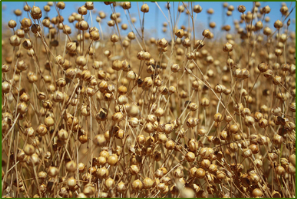 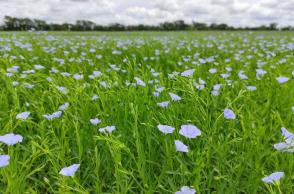 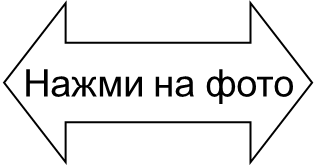 Ты щёлкнул на купальницу (жарки)
Жарки — это народное название купальницы азиатской. Это травянистое многолетнее растение семейства лютиковых.  Высота растения от 5 до 80 см. Цветки крупные, до 5 см в диаметре, чашелистики оранжево-красные. 
      Встречаются в лесу, на полянах и лугах, на высокогорье и на равнинных тундрах, предпочитают влажные места. Встречаются на Алтае, в Саянах, в Западно-Сибирской равнине и даже в Монголии. Период цветения: конец мая-июнь. 
      В народной медицине жарки применяются как мочегонное, противовоспалительное и противоцинготное средство, а также при отёках и ушибах. 
      Купальница азиатская занесена в Красную книгу «Редкие и исчезающие растения Сибири».
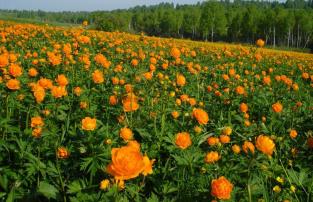 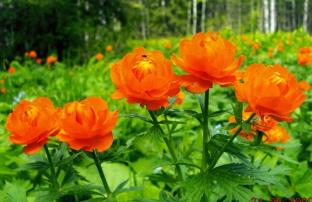 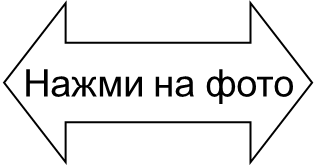 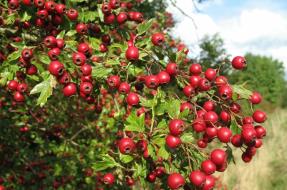 К
Х
Л
О
П
О
?
И
С
Т
В
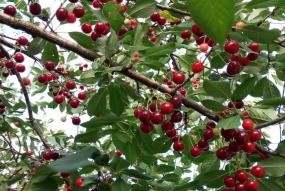 Е
Н
Н
И
Ц
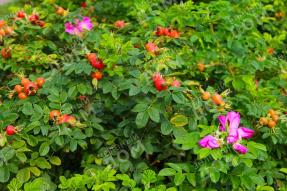 А
[Speaker Notes: .]
Ты щёлкнул на боярышник
Боярышник — род листопадных, редко полувечнозелёных высоких кустарников или небольших деревьев. Высота — 3–5 м, красновато-коричневые побеги и крепкие колючки длиной с иголку. Кора тёмно-серая, с трещинками, а у молодых ветвей гладкая. Растёт в лесах на северо-востоке европейской части страны, в Западной и Восточной Сибири. Цветёт в мае-июне на фоне тёмно-зелёных листьев красиво смотрятся щитки красно-белых цветков. 
       В августе появляются кроваво-красные ягоды, похожие на маленькие яблочки. Они сладкие, чуть вязкие, без запаха. Созревают плоды в сентябре — октябре, привлекая своей яркой окраской птиц, которые и распространяют семена. 
       Боярышник часто используют в качестве живой изгороди. В мае-июне из цветков и ягод готовят экстракты и настои, раньше сушёные ягоды перемалывали в муку и добавляли в тесто.
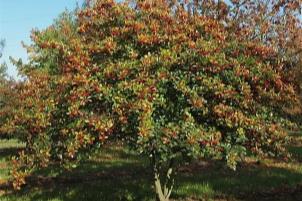 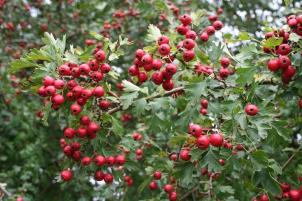 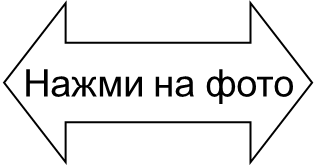 Ты щёлкнул на черешню
Черешня — древесное растение семейства Розовые. Многолетнее растение, высота деревьев достигает 10–20 м. Кора в молодом возрасте коричневого, красноватого или серебристого цвета, с полосами. Листья коротко заострённые, обратнояйцевидной, удлинённо-яйцевидной или эллиптической формы, пильчатые, слегка морщинистые. 
Цветки белого цвета, появляются на побегах незадолго до распускания листьев.
Плоды — настоящие костянки, с мясистым, сочным околоплодником, по форме овальные, шаровидные или сердцевидные, а по окраске от светло-жёлтых (почти белых) до тёмно-красных (почти чёрных).
        Черешня — растение умеренного климата южной Европы.  В диком состоянии произрастает в лиственных лесах и по опушкам.
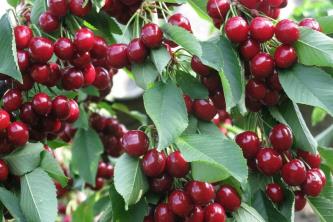 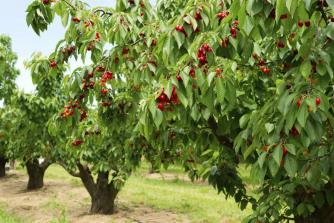 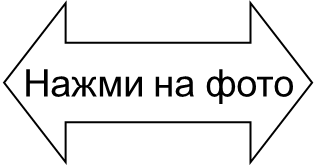 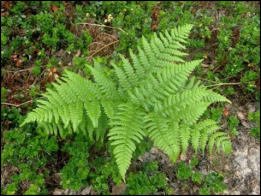 О
П
О
К
Л
Х
К
В
Н
И
П
О
Ш
И
С
Т
?
В
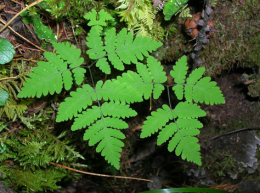 Е
Н
Н
И
Ц
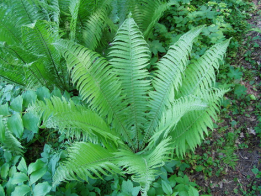 А
Ты щёлкнул на орляк
Орляк обыкновенный — многолетний папоротник из семейства многоножковых, высотой 50–100 см, с толстым длинным корневищем. Листья (вайи) кожистые, крупные, длиной до 100–200 см, в очертании овально-дельтовидные, треугольные, дважды- или трижды-перисторассечённые на длинных толстых черешках. Спороносит в июне-сентябре. 
        Орляк — съедобное и полезное растение. В пищу употребляют отварные, жареные, сушёные и маринованные молодые вайи со специфическим запахом и грибным вкусом. В медицине отвары молодых побегов орляка применяют для лечения кашля и болей в желудке. Однако корневище орляка ядовито, поэтому применение его в лечебных целях возможно только после консультации с врачом.
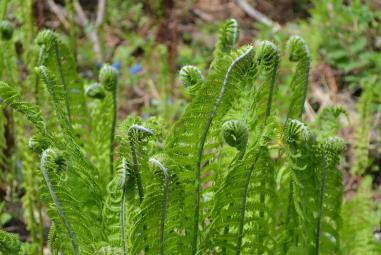 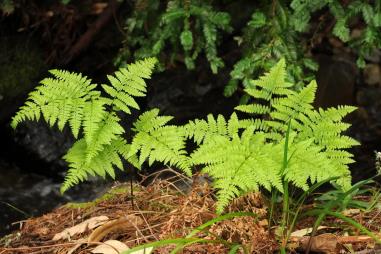 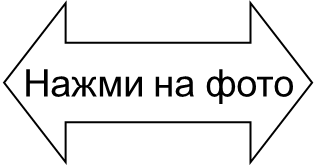 Ты щёлкнул на голокучник
Голокучник обыкновенный — многолетний папоротник. Это растение до 50 см высотой, с ползучим, сильно разрастающимся длинным разветвлённым корневищем. Одна особь может занимать значительную площадь. Вайи одиночные. Листья светло-зелёные, в очертании треугольные или широкотреугольные. 
        Распространён: в Европе, на Кавказе, в Средней Азии, Японии, Китае, Северной Америке. В России встречается в лесной полосе повсеместно. Растёт преимущественно в тёмнохвойных (еловых) и смешанных лесах, на небогатой и умеренно влажной почве, на скалах, каменистых склонах, осыпях. 
        Обладает лечебными свойствами: противовоспалительным, антигельминтным, антисептическим, болеутоляющим.
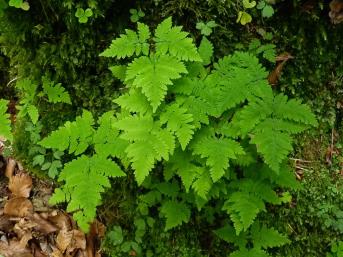 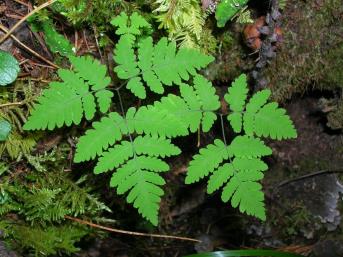 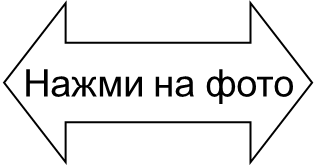 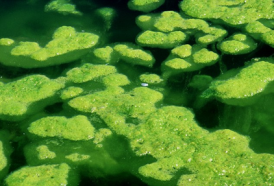 О
К
Х
Л
О
П
О
В
Н
И
К
Ш
И
П
С
К
И
Н
С
Р
А
У
С
Т
?
В
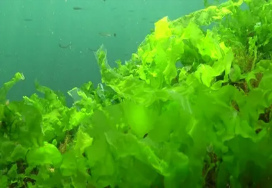 Е
Н
Н
И
Ц
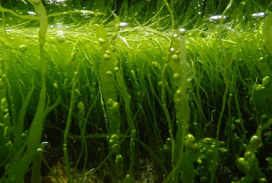 А
Ты щёлкнул на улотрикс
Улотрикс — это род многоклеточных зелёных водорослей. Это самое распространённое в мире растение, которое оказывает огромное влияние на образование ключевых экосистем. Он помогает другим видам водорослей распространяться. 
       Основная среда обитания улотрикса — увлажнённые поверхности или водоёмы. В основном он живёт в пресных водоёмах с быстрым течением, в частности в реках, но бывает, что находит обиталище даже на суше, в тех местах, куда достают брызги (например, около водопадов). 
       Внешне улотрикс представляет собой тину или ряску, которая располагается на разнообразных предметах под водой.
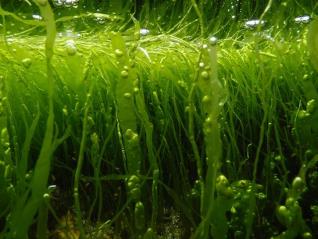 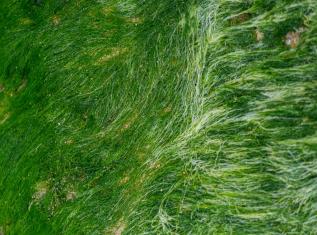 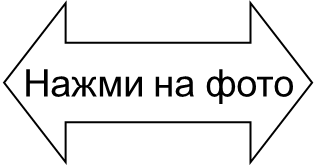 Ты щёлкнул на хламидомонаду
Хламидомонада — подвижная зелёная водоросль грушевидной формы.  Размеры тела составляют 5–10 микрометров, что сопоставимо с размерами бактерий. 
       Распространены хламидомонады по всему земному шару, особенно любят пресные стоячие водоёмы и влажную почву. Однако некоторые виды могут встречаться в солёной воде и даже снежном покрове. На переднем конце тела располагается два длинных жгутика, с помощью которых происходит передвижение в пространстве. Большую часть клетки занимает огромный чашеобразный хлоропласт — хроматофор. Внутри него находится хлорофилл и структуры, в которых протекают процессы фотосинтеза. 
       Значение хламидомонад для природных экосистем в том, что они производят кислород для атмосферы и служат пищей для других микроорганизмов и мелких животных
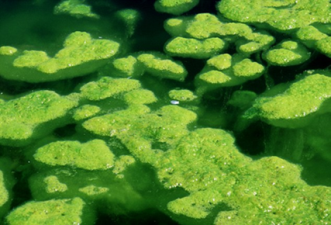 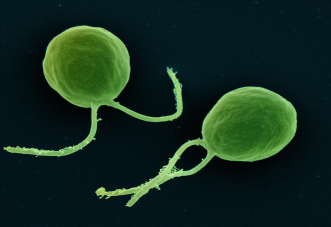 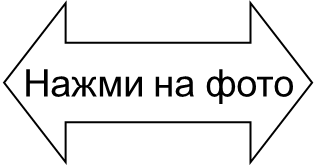 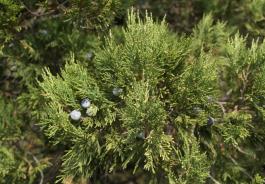 К
О
П
О
Х
Л
К
Н
И
П
О
В
Ш
И
С
И
К
Н
А
У
С
Р
С
Т
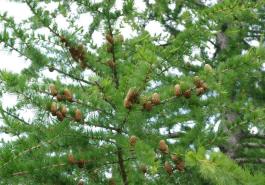 А
У
Л
Ь
В
?
Е
Н
Н
Н
И
И
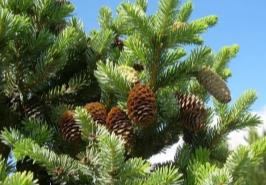 Ц
А
Ты щёлкнул на лиственницу
Лиственница — род древесных растений семейства Сосновые, одна из наиболее распространённых пород хвойных деревьев в мире. Самое распространённое дерево в России. Лиственницу называют «солнечным деревом», потому что она любит солнечный свет и днём, благодаря ему, быстро растёт. 
Живёт это дерево очень долго: по 300, 500 и даже 800 лет. Лиственница не боится морозов и любит расти там, где холодный климат и снежные вьюги. Ствол у лиственницы прямой, серого или коричневого цвета. 
        Весной у лиственницы из почек появляется светло-зелёная, мягкая хвоя. На ветке хвоинки расположены пучками, иногда поодиночке. С приходом осени иголочки у лиственницы желтеют и опадают. Лиственница — это единственное хвойное растение, которое каждый год сбрасывает на зиму все свои иголки. 
        Древесина лиственницы прочная, упругая, твёрдая, долговечная. Используется для подводных сооружений, в кораблестроении, в производстве мебели и как сырьё для целлюлозно-бумажного и гидролизного производства.
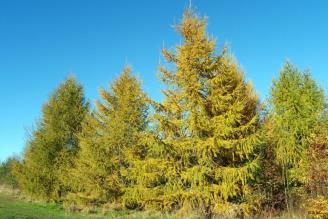 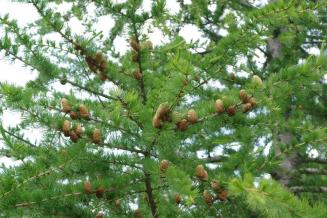 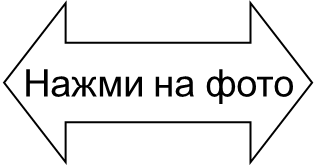 Ты щёлкнул на ель
Ель обыкновенная  — вечнозелёное дерево семейства сосновых. Высота — от 20 до 50 м. Крона густая, конусообразная или пирамидальная, диаметром 6–8 м. Верхушка всегда заострённая, ветви мутовчатые, опущенные или распростёртые вертикально. Ствол ровный, достигает в диаметре до 1,2 м. Кора молодого растения буроватая и гладкая, позже приобретает коричневый или сероватый цвет и становится шероховатой, чешуйчатой. Побеги жёлтые или коричневые, гладкие или покрытые светлыми волосками. Хвоя насыщенно-зелёного цвета, жёсткая, короткая — 2–2,5 мм длиной, 1 мм в толщину, блестящая, сплюснуто-четырёхгранной формы. Срок жизни иголок — около 6–7 лет. 
    Зрелые шишки светло-бурого цвета, продолговатые, цилиндрической формы. В длину 10–15 см, 3–4 см в диаметре. Созревают в октябре, семена высыпаются зимой-весной. 
    Ель обыкновенная тенелюбива, морозоустойчива. При благоприятных природных условиях продолжительность жизни — до 300–400 лет,
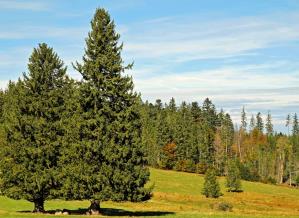 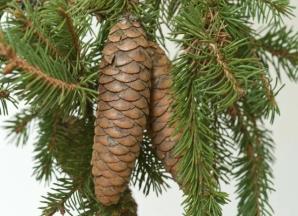 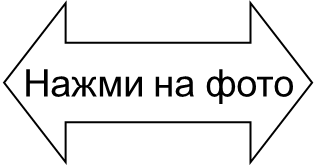 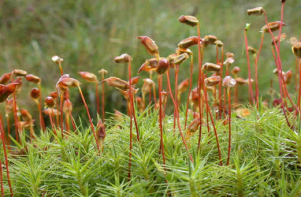 О
К
Л
О
П
Х
Н
И
К
В
О
Ш
И
П
С
С
У
С
Н
И
К
Р
А
Т
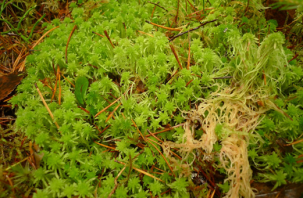 У
А
Л
Ь
В
К
Н
И
Ь
Л
Е
М
О
Ж
Ж
Е
В
Н
?
Н
И
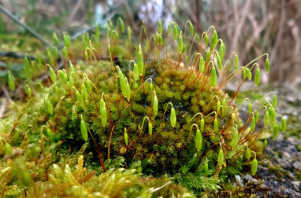 Ц
А
Ты щёлкнул на кукушкин лён
Кукушкин лён обыкновенный — широко распространённое многолетнее растение, произрастающее в местах с повышенной влажностью. Один из самых известных листостебельных зелёных мхов. 
         Имеет высокие стебельки, обычно возвышающиеся на 10–15 см, но иногда достигающие 40 см и более. Стебель может достигать в длину 30 см, содержит вытянутые мёртвые клетки, которые выполняют функцию проведения и накопления воды. В нижней части стебля имеются тонкие нитевидные выросты — ризоиды, выполняющие функцию поглощения воды и минеральных солей. Мелкие листочки не имеют жилок и состоят из нескольких слоёв фотосинтезирующих клеток. Коробочки, появляющиеся на женских растениях, напоминают кукушку, сидящую на «шесте». 
         В России встречается в северной и средней полосе, преимущественно в лесных районах. Растёт в сырых заболачиваемых таёжных лесах, на мокрых лугах и болотах.
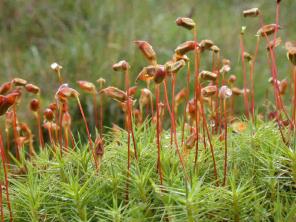 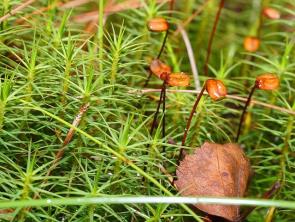 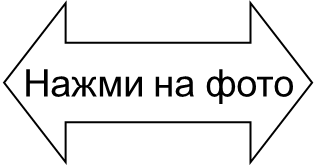 Ты щёлкнул на сфагнум
Сфагнум — род мхов, обычный обитатель болот. Из этих растений образуется торф (по 1–2 мм в год).
       Это растение с сильно ветвящимся стеблем, стебель и веточки покрыты светло-зелёными чешуйчатыми листочками. Сфагнум не имеет корневой системы, растёт только вверх. В течение жизни нижняя часть отмирает, трансформируясь в торф. 
       Сфагнум широко распространён в умеренной зоне Северного полушария. Наиболее видовое разнообразие в Южной Америке. В России произрастает 42 вида. 
      Сфагнум используется в строительном деле как изоляционный материал, в цветоводстве в качестве наполнителя при составлении земляных смесей, а также в качестве лекарственного сырья. Сфагнум способен впитывать влагу в 20–25 раз больше собственного веса. Тело мха содержит фенол, который является антисептиком, убивающим бактерии.
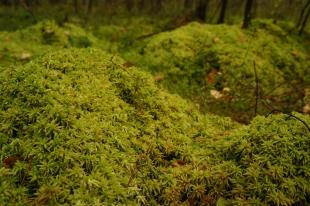 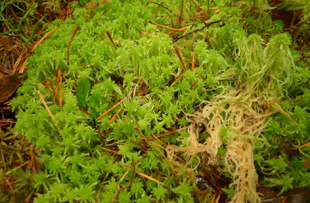 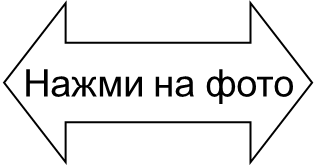 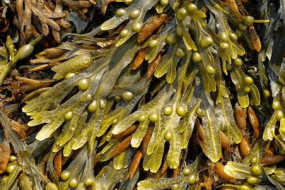 К
Х
Л
О
П
О
И
К
О
В
Н
Ш
И
П
С
И
С
К
У
С
Н
Р
А
Т
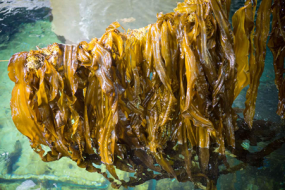 У
Л
Ь
В
А
М
О
Ж
Ж
Е
Л
Ь
Н
И
К
В
Е
Н
Ф
У
А
Р
И
Я
Н
?
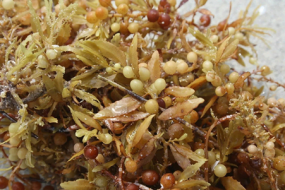 Ты щёлкнул на фукус
Фукус — род бурых водорослей. Представители встречаются по всему миру. Определяют облик каменистой литорали северных морей. 
       Использование фукуса:
- в косметологии для проведения водорослевых обёртываний. 
- как добавка к пище. Эти водоросли обеспечивают организм человека витаминами, аминокислотами, полиненасыщенными жирными кислотами. 
- в медицине. Особую ценность представляет содержащийся в фукусе фукоидан, проявляющий иммуномодулирующую, противовирусную и противоопухолевую активность. 
      Также на основе фукусовых водорослей разработаны биофильтры, способные эффективно и безопасно очищать морскую воду от нефтяных загрязнений.
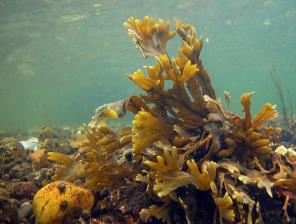 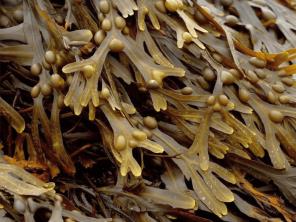 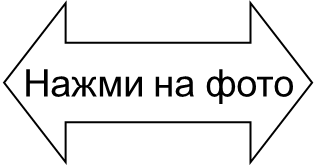 Ты щёлкнул на саргассум
Саргассум — род морских бурых водорослей. Включает около 150 видов. Распространены в основном в тропических и субтропических морях. Это большая оливково-коричневая морская водоросль, которую легко отличить от других своими маленькими сферическими поплавками — пузырями, за что её ещё называют «морской виноград». 
      Саргассумы ризоидами прикрепляются ко дну. Будучи оторванными, образуют так называемые слоевища, которые свободно плавают и не размножаются. Распространены по берегам тёплых морей планеты. Слоевища образуют так называемые саргассовы моря («луга океана»), что затрудняет движение кораблей. Самым известным из таких морей является Саргассово море Атлантического океана.
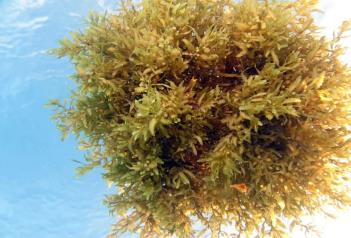 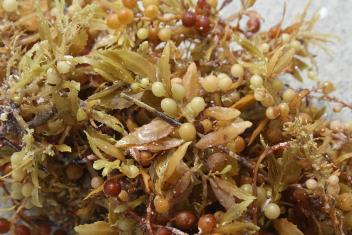 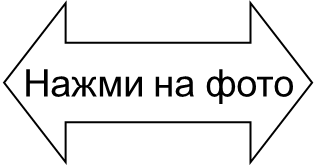 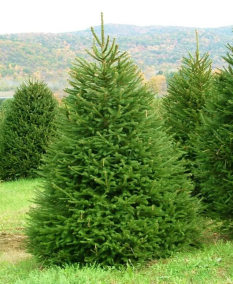 Х
Л
О
П
О
К
К
И
П
О
В
Н
Ш
И
С
Н
И
К
С
У
А
Р
Т
С
У
Л
Ь
В
А
К
И
Н
Л
Ь
М
О
Ж
Ж
Е
Е
В
Н
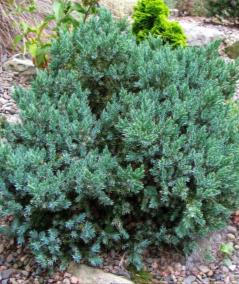 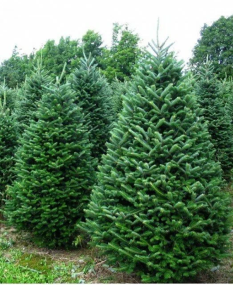 У
А
Р
И
Я
Н
Ф
Л
И
Р
А
Н
М
И
А
Я
Ц
?
А
Ты щёлкнул на ель
Ель обыкновенная  — вечнозелёное дерево семейства сосновых. Высота — от 20 до 50 м. Крона густая, конусообразная или пирамидальная, диаметром 6–8 м. Верхушка всегда заострённая, ветви мутовчатые, опущенные или распростёртые вертикально. Ствол ровный, достигает в диаметре до 1,2 м. Кора молодого растения буроватая и гладкая, позже приобретает коричневый или сероватый цвет и становится шероховатой, чешуйчатой. Побеги жёлтые или коричневые, гладкие или покрытые светлыми волосками. Хвоя насыщенно-зелёного цвета, жёсткая, короткая — 2–2,5 мм длиной, 1 мм в толщину, блестящая, сплюснуто-четырёхгранной формы. Срок жизни иголок — около 6–7 лет. 
    Зрелые шишки светло-бурого цвета, продолговатые, цилиндрической формы. В длину 10–15 см, 3–4 см в диаметре. Созревают в октябре, семена высыпаются зимой-весной. 
    Ель обыкновенная тенелюбива, морозоустойчива. При благоприятных природных условиях продолжительность жизни — до 300–400 лет,
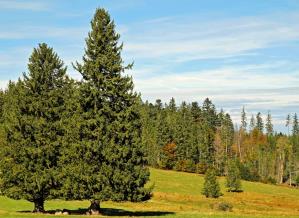 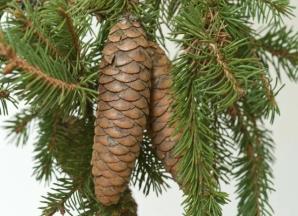 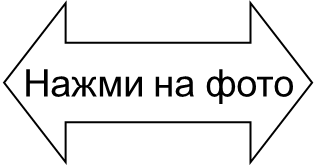 Ты щёлкнул на можжевельник
Можжевельник — хвойное растение, родственник кипариса. Любит расти в сухих еловых и сосновых лесах. Растёт медленно, особенно в толщину. Ветви причудливо изогнуты, как будто завязаны в узлы. Поэтому и получил можжевельник своё имя — «можжа» на старорусском языке означает «узел». 
        Листья у можжевельника видоизменённые, в виде иголок, которые называются хвоинками. Ягоды можжевельника — это на самом деле шишки, которые в зрелом состоянии становятся чёрными. 
        Можжевельник отличается долголетием, живёт до 200 лет, но некоторые экземпляры доживают и до 3000 лет. 
        Корни и ягоды можжевельника обладают лекарственными свойствами и служат исцелением при многих заболеваниях. Отвары из этого растения служат прекрасным средством в борьбе с простудными, вирусными и заболеваниями горла.
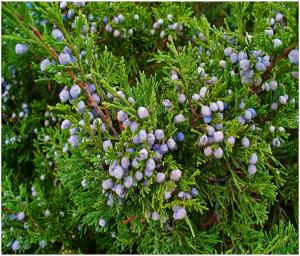 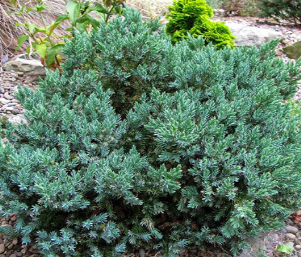 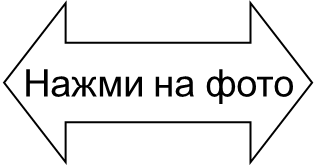 К
Л
О
П
О
Х
К
О
В
Н
И
П
И
Ш
С
К
Н
С
С
И
У
Р
А
Т
У
Л
Ь
А
В
М
О
Ж
И
К
Л
Ь
Н
Е
Ж
В
Е
Н
Ф
У
А
Р
И
Я
Н
Л
А
М
А
Р
И
Я
Н
И
Ц
П
И
Х
Т
А
Молодец!
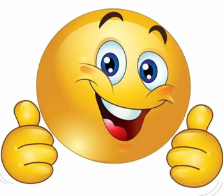